CHÀO MỪNG CÁC CON ĐẾN VỚI 
LỚP HỌC HẠNH PHÚC
LỚP 1/4
Môn Tiếng Việt
Bài 1: a - c
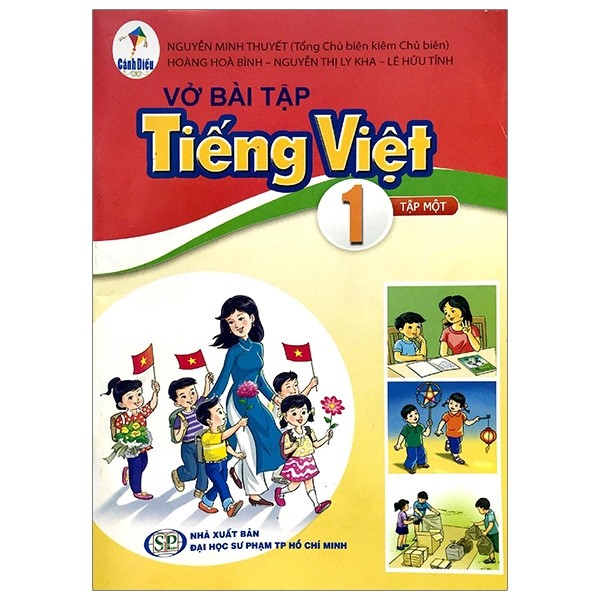 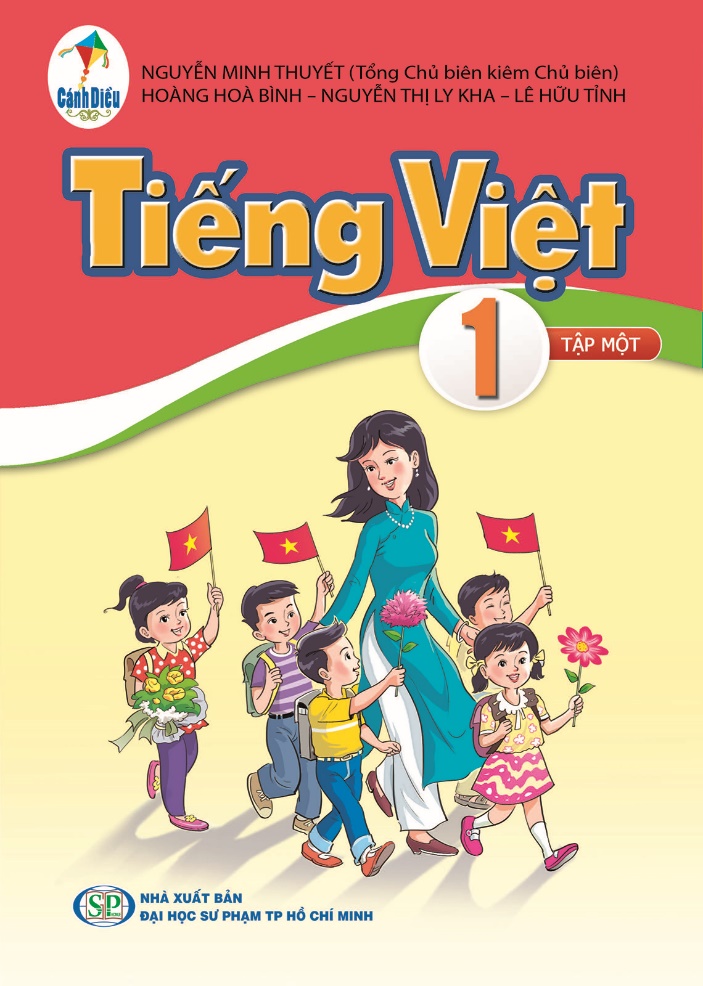 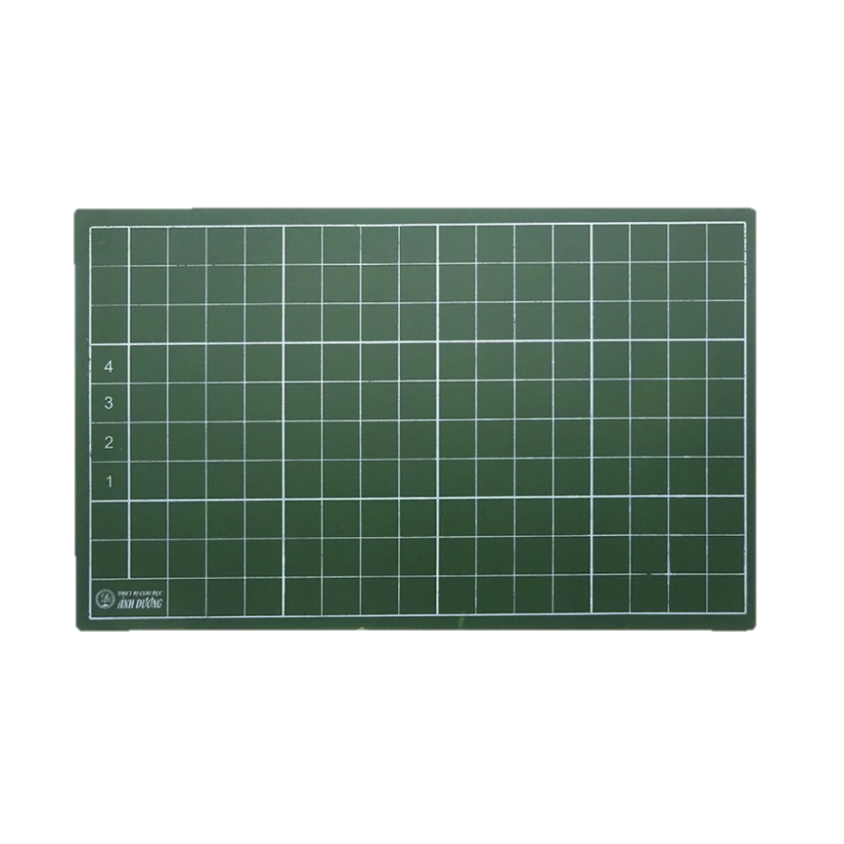 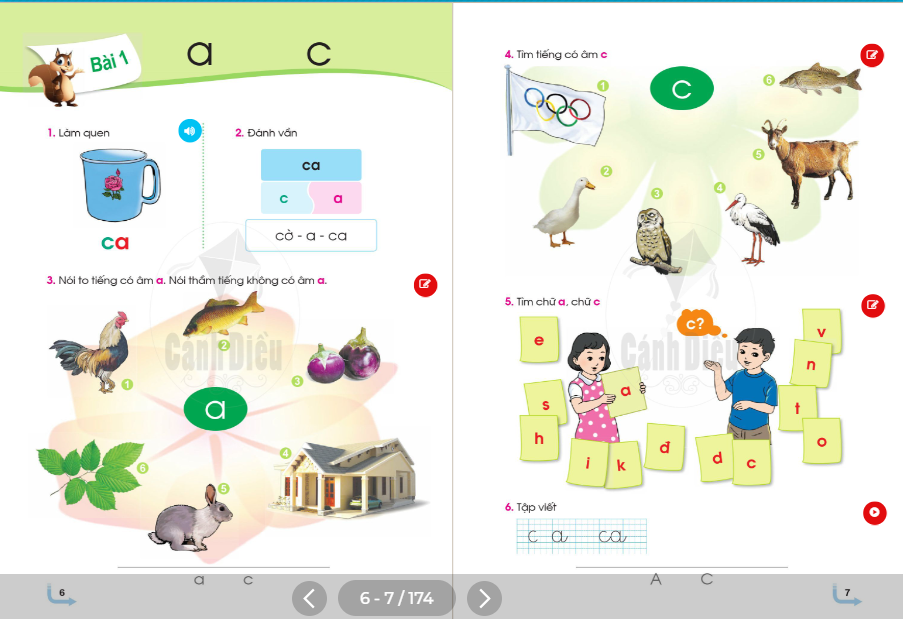 a
c
1. Làm quen
2. Đánh vần
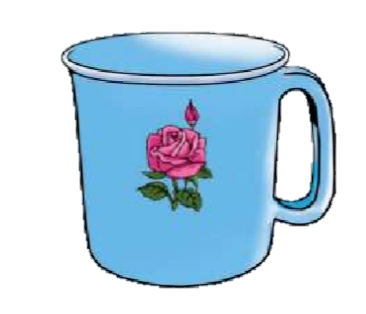 ca
c
a
cờ - a - ca
ca
Thư giãn
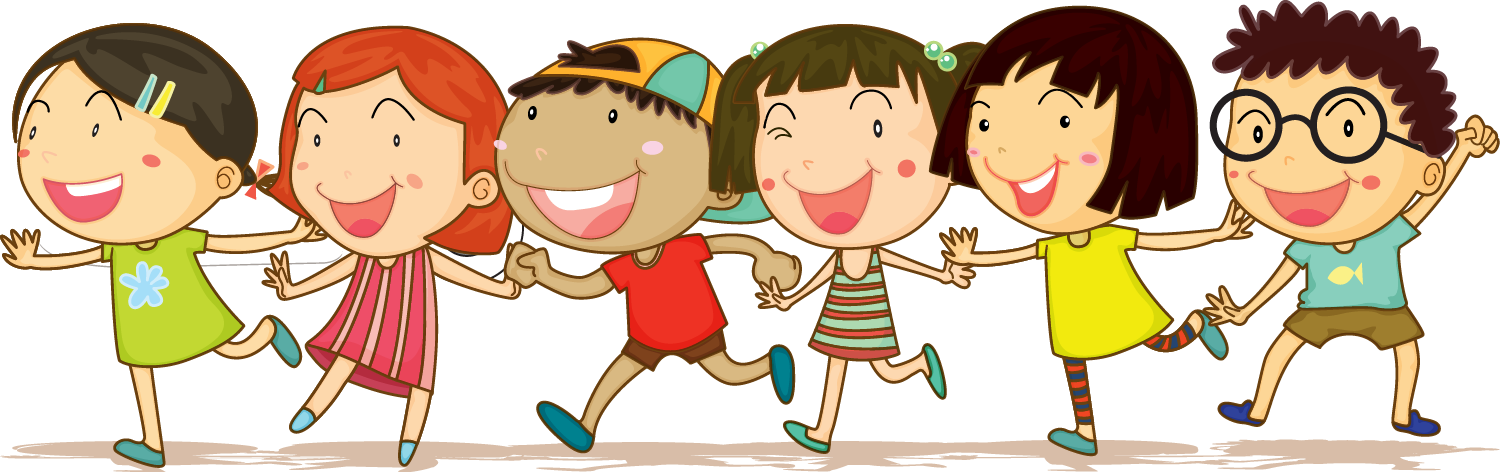 Tập Viết
a
c
A
C
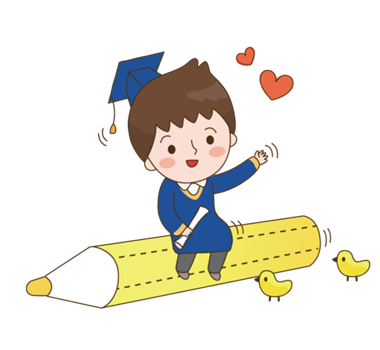 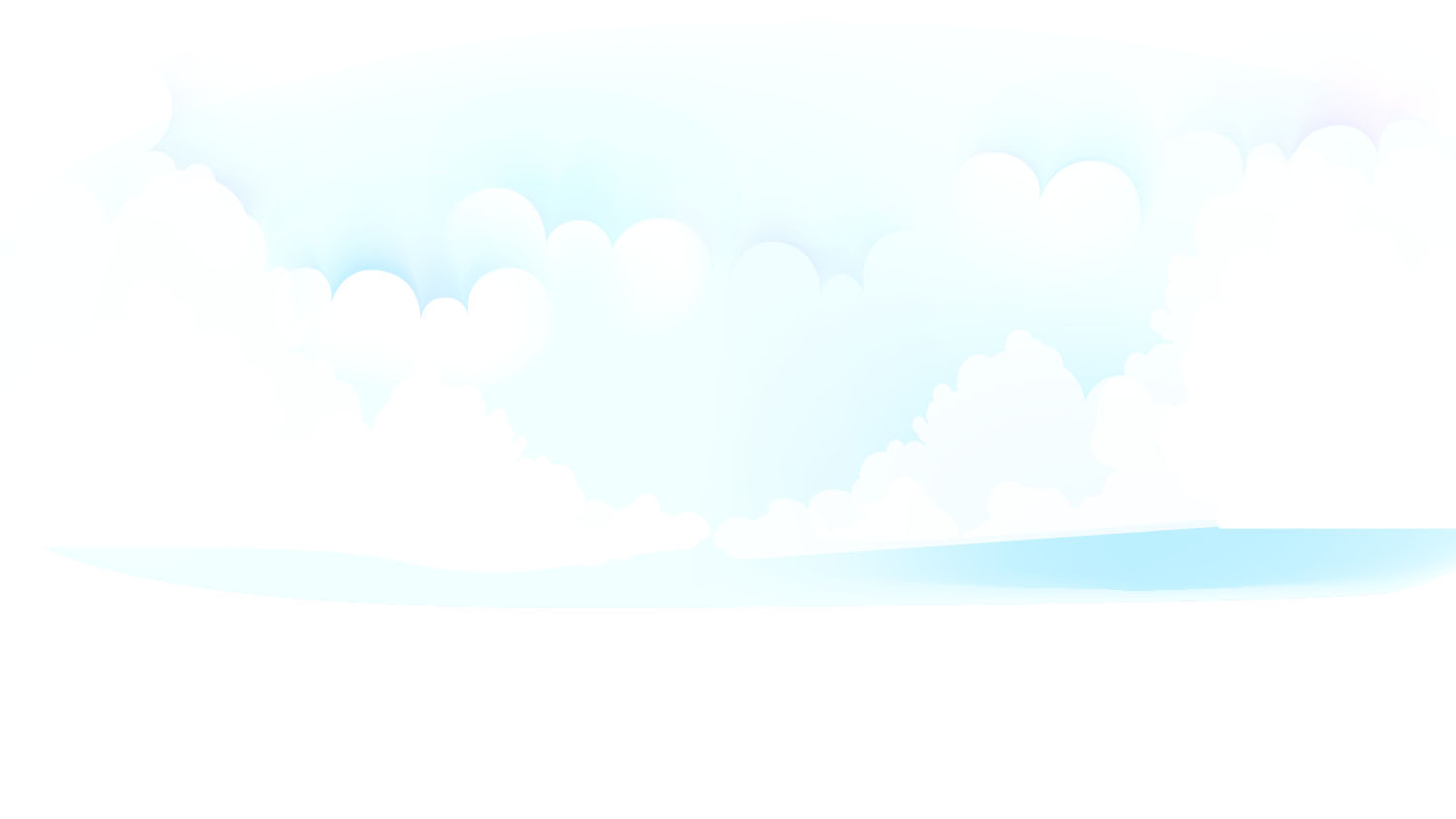 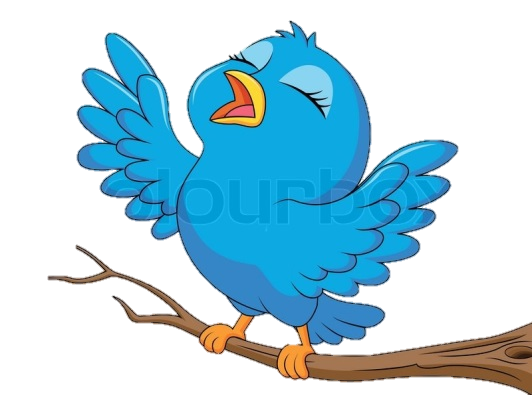 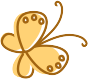 Chào tạm biệt các con.
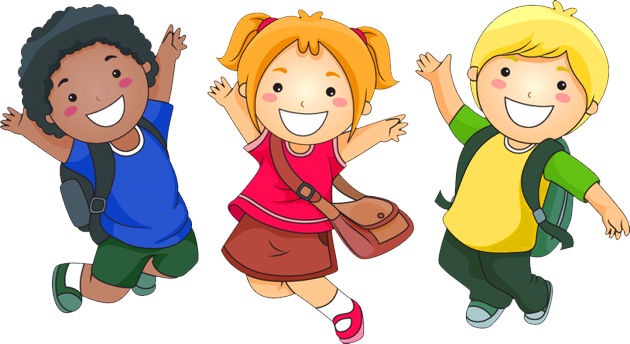 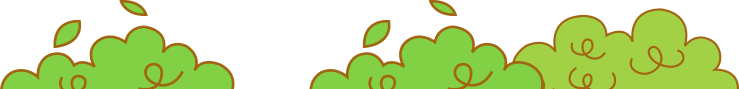 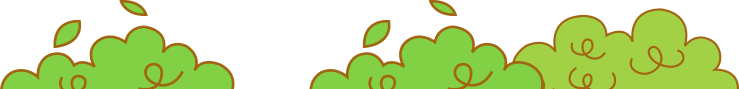